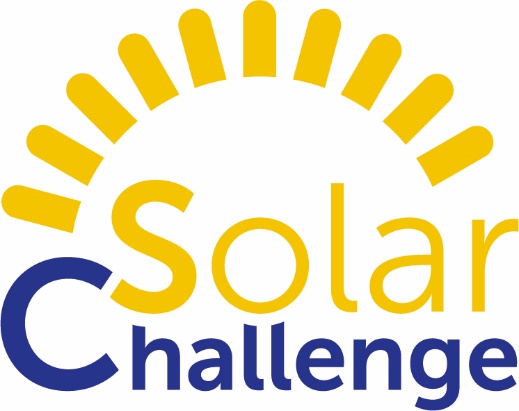 Solar Challenge - Catégorie 4
Pitch de projet

Commune de […] ou groupement de communes, composé de […]
Introduction : informations générales
La présente fiche est à compléter obligatoirement dans le cadre d’un dépôt de projet pour la catégorie 4 du Solar Challenge.
Merci de bien vouloir annexer des pièces justificatives ainsi que tout autre matériel d'appui servant à la présentation du projet. Vous pouvez également compléter cette présentation par des slides supplémentaires comportant de plus amples informations, photos, plans ou autres.
La fiche peut être remplie en français ou allemand. Merci d'enregistrer la fiche au format PDF.

Klima-Agence se réserve le droit de solliciter des informations complémentaires sur le projet soumis à des fins de clarification nécessaire pour la décision du jury. Le cas échéant, la commune sera informée dans les meilleurs délais après le dépôt du dossier.
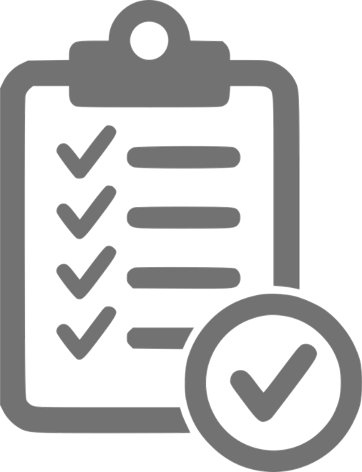 1. Description du projet
Brève description du projet :
But du projet :
Acteurs impliqués :
Avancement du projet (Explications et date de réalisation) :
2. Originalité du projet
Quels critères rendent ce projet spécial ?
Quelles approches créatives ou innovantes ont été utilisées ?
Existe-t-il des projets comparables ? Si oui, qu'est-ce qui distingue ce projet des autres ?
3. Visibilité et stratégie de communication
Quels canaux de communication ont été utilisés (site web, médias sociaux, flyers, événements, etc.) ? 
Combien de personnes ont été atteintes au total (par les médias, les événements, la communication directe) :
Donnez des exemples de matériel promotionnel (photos, captures d'écran, flyers,).
4. Gouvernance du projet
Qui était responsable de l'organisation et de la mise en œuvre ?
Quels services ou partenaires ont été impliqués ?
Quel a été le rôle de la commune ?
Y a-t-il eu des ateliers ou des réunions pour piloter le projet ?
5. Implication d’autres acteurs
Quels acteurs locaux ou régionaux ont été impliqués ?
Comment les citoyens, les écoles ou les associations ont-ils été impliqués ?
Donnez des exemples de coopération ou d’actions conjointes.
6. Impact et durabilité du projet
Combien de personnes ont été atteintes au total (par les médias, les événements, la communication directe) ?
Quels résultats concrets ont été obtenus (panneaux solaires installés, inscriptions à des réunions d'information, etc.) ?
Le projet sera-t-il reconduit ou poursuivi sur le long terme ? Si oui, comment ?
7. Conclusion
D’après vous, pourquoi ce projet devrait-il remporter le Solar Challenge (Catégorie 4) ?








Personne de contact pour les questions :